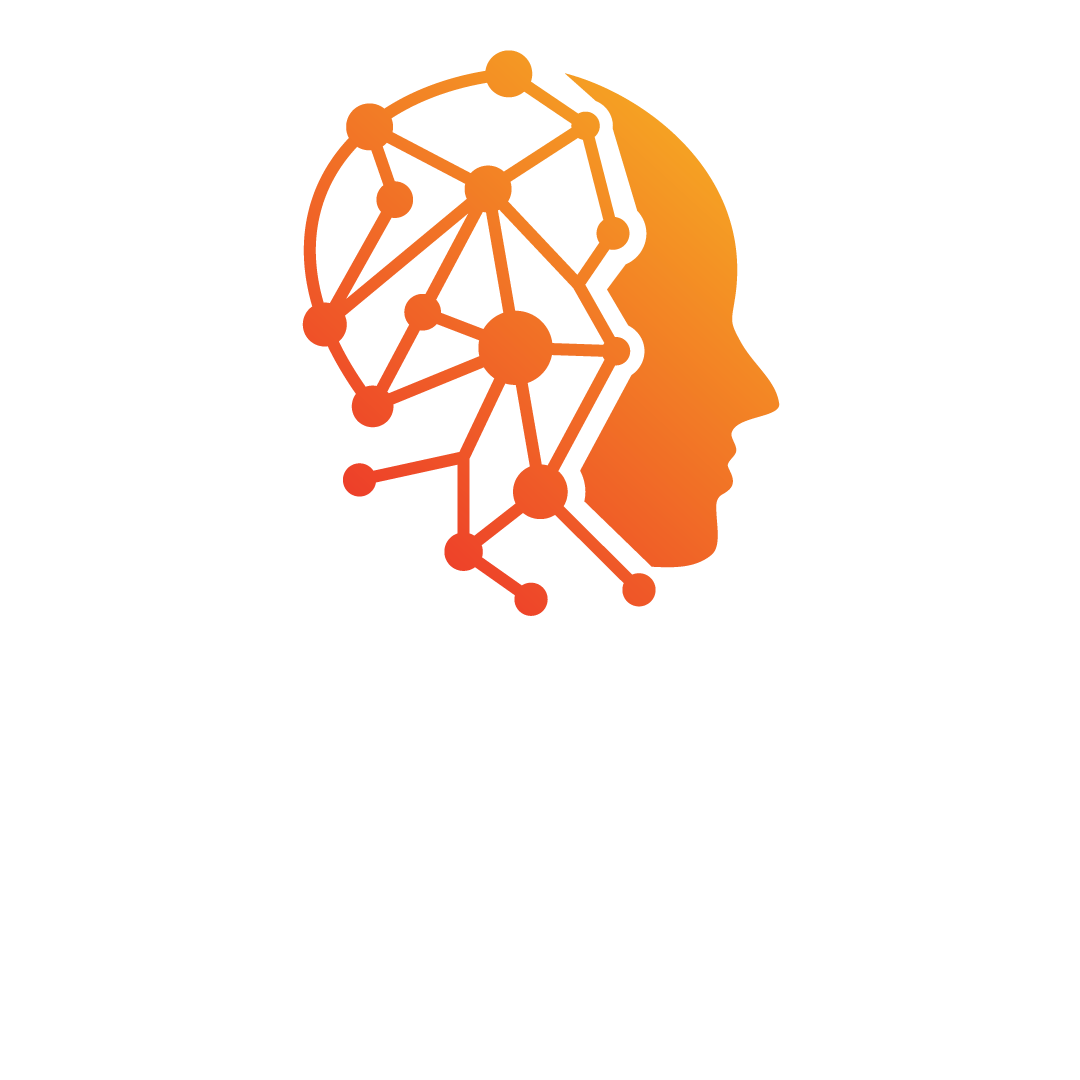 A Plataforma Normativas
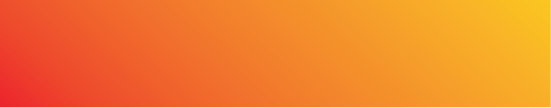 Ranilson Paiva
Universidade Federal de Alagoas
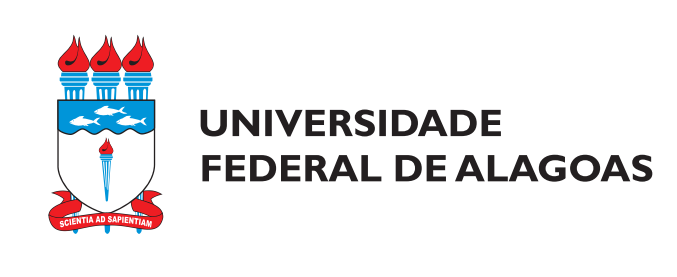 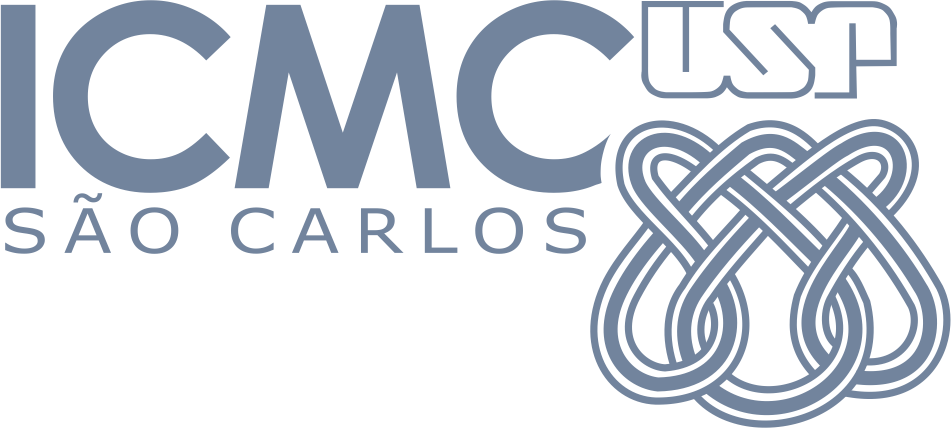 1
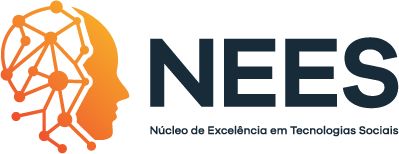 A Plataforma Normativas
O NEES
Sumário
Agenda
O Projeto
A Plataforma Normativas
Os Resultados
Os Próximos Passos
2
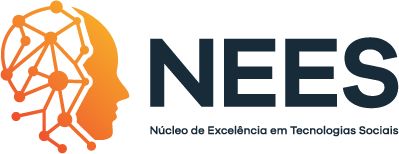 A Plataforma Normativas
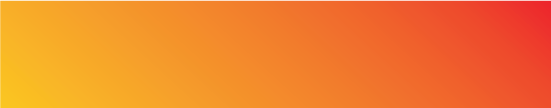 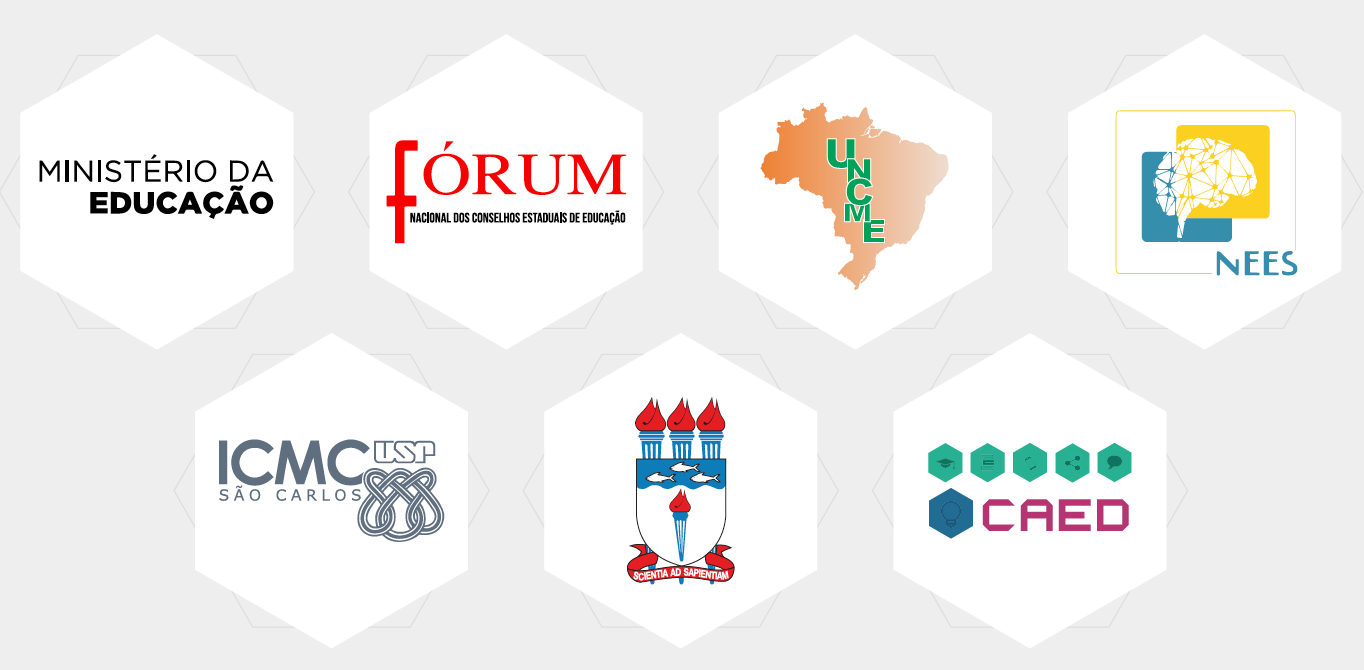 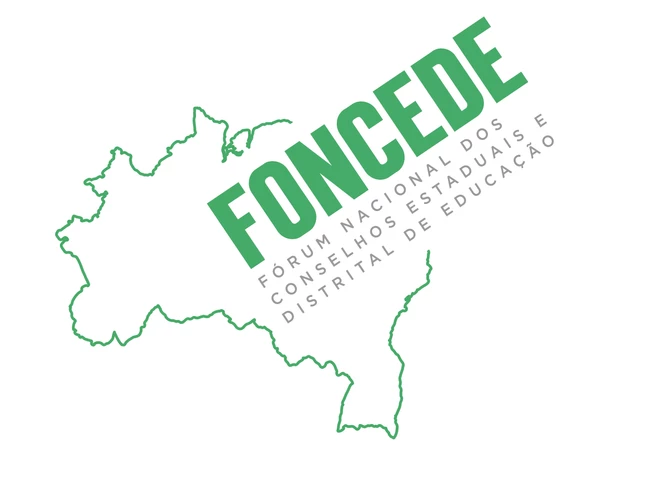 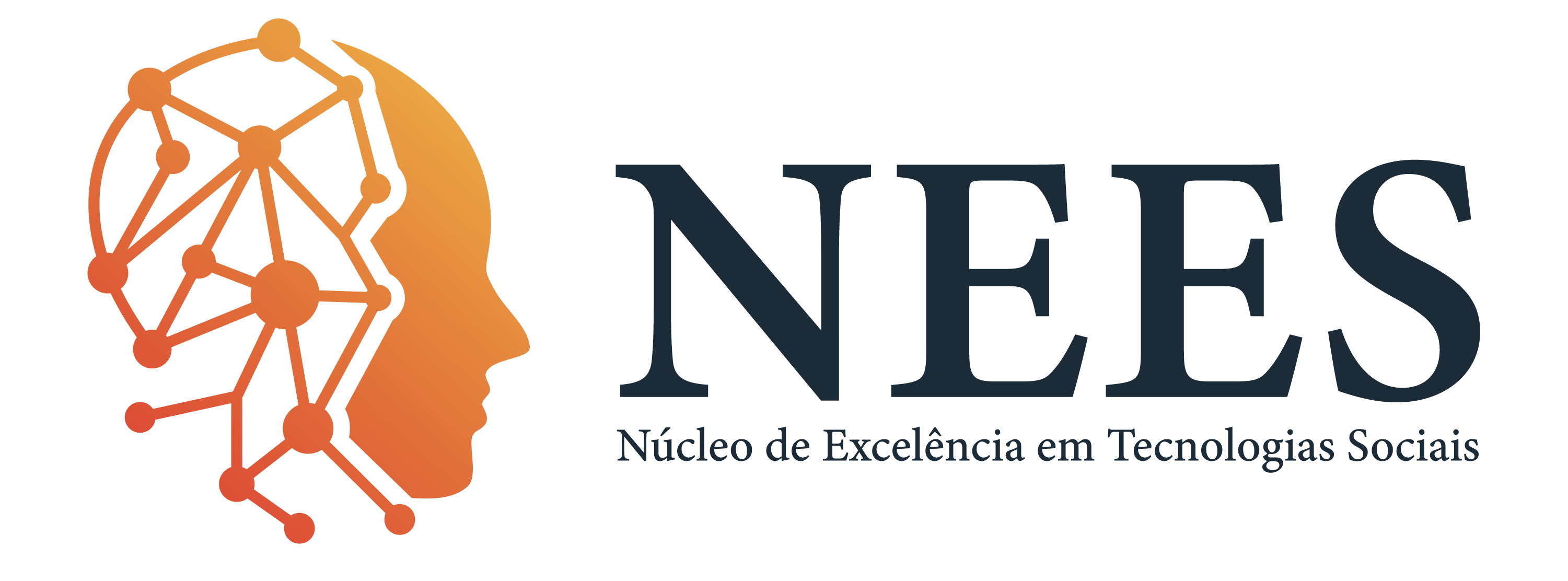 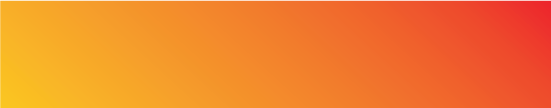 3
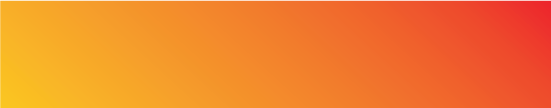 01
O NEES
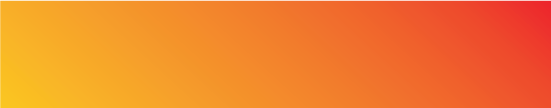 4
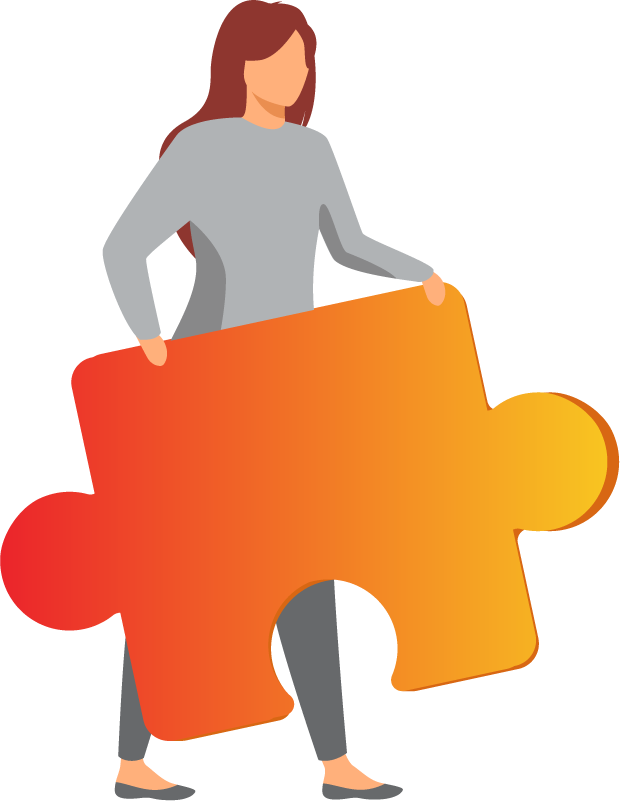 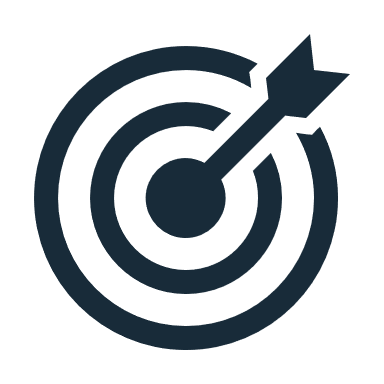 Missão Científica e Social
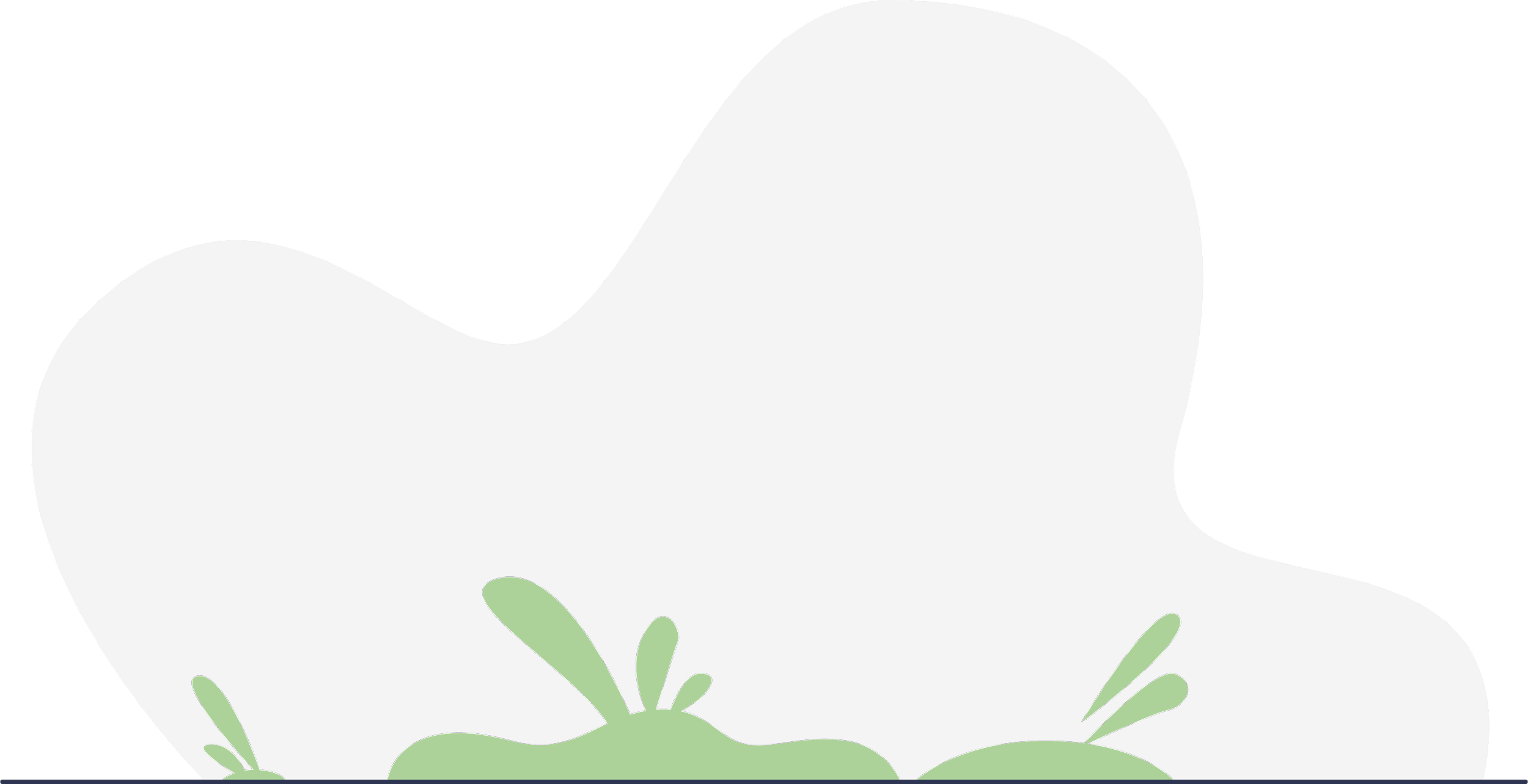 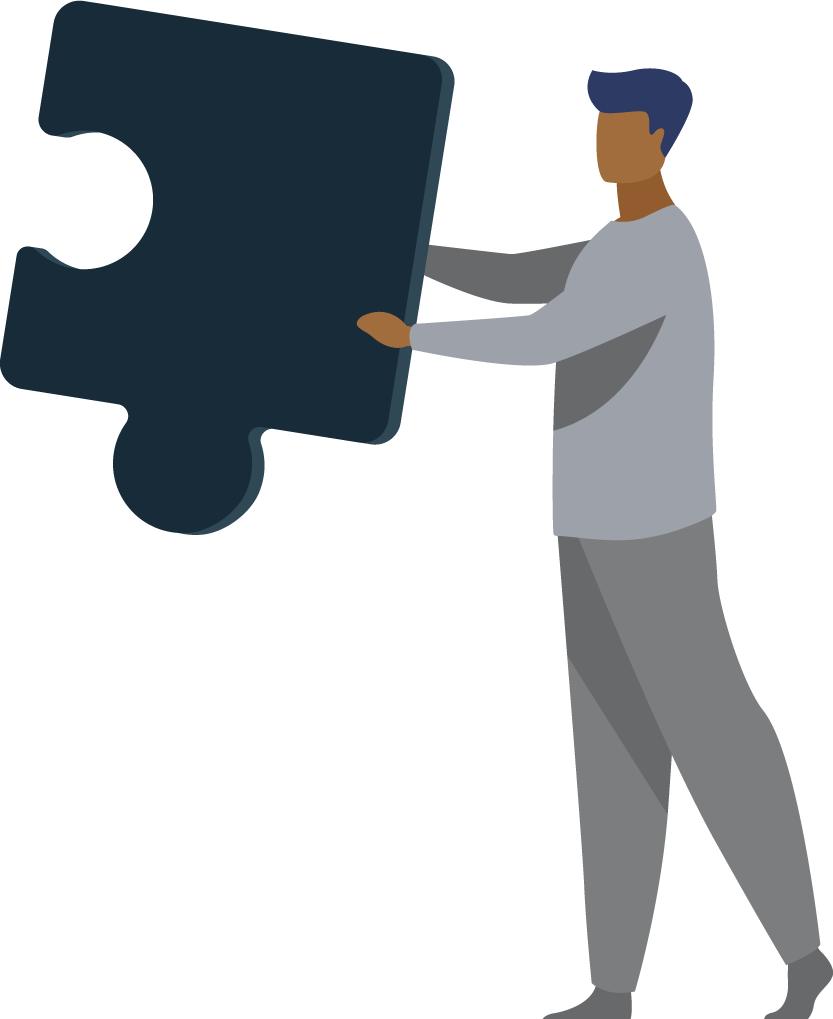 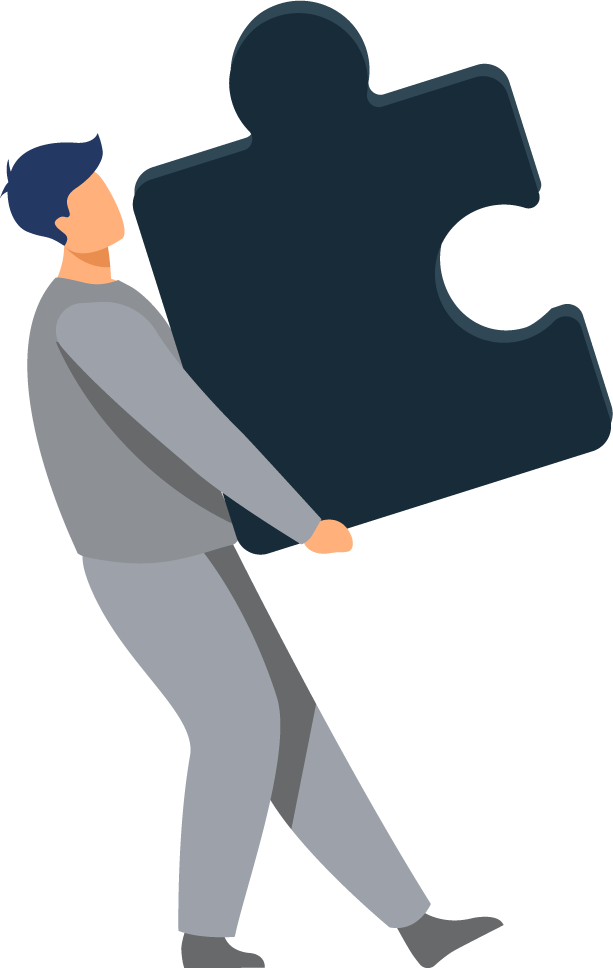 IE baseada
em evidências
Impacto
Social
IAED
Pesquisa 
Científica
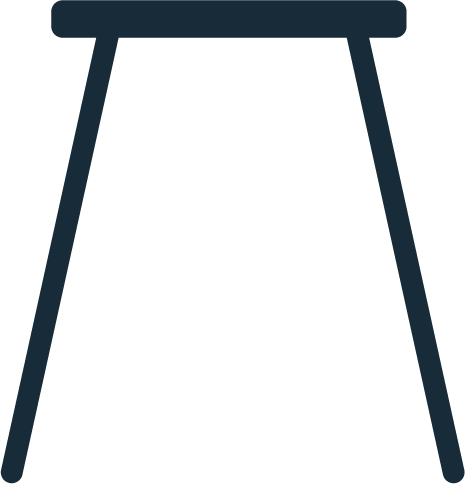 5
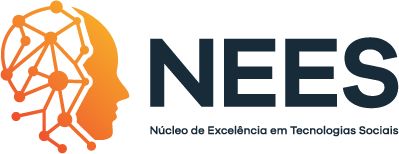 A Plataforma Normativas
Criação de um ecossistema para apoiar o processo de elaboração, adequação e avaliação dos Planos Subnacionais de Educação por meio de utilização de dados, a fim de assegurar o suporte à tomada de decisão baseada em evidência
6
Plataforma +PNE
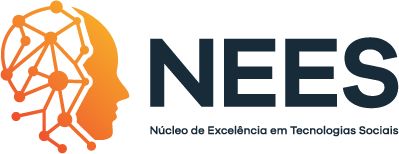 A Plataforma Normativas
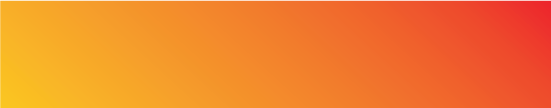 02
O Projeto
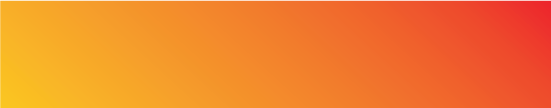 7
O PROJETO -  DADOS
Tipo: Termo de Execução Descentralizada (TED).
Envolvidos: Ministério da Educação e UFAL/NEES.
Título: Plataforma Semântica de Gestão Democrática de Atos Normativos da Educação.
Período: Agosto de 2018 a Abril de 2022.
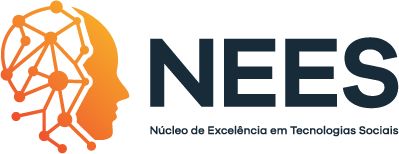 A Plataforma Normativas
O PROJETO -  MOTIVAÇÃO
Armazenamento dos atos normativos descentralizados dificultando a sua localização e compartilhamento.
Dificuldade de acesso aos atos normativos pelos diversos membros da sociedade.
Dificuldade de infraestrutura tecnológica para gerenciar os atos normativos em municípios com poucos recursos.
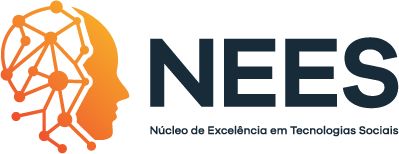 A Plataforma Normativas
O PROJETO -  PREMISSAS
Plataforma única e para todos os conselhos.
Armazenar e compartilhar de forma segura os atos normativos.
Possibilitar uma infraestrutura tecnológica para estados e municípios.
Facilitar a busca de atos normativos para os membros da sociedade.
Otimizar a gestão dos recursos de tecnologia da informação.
Gestão Eletrônica de Documentos.
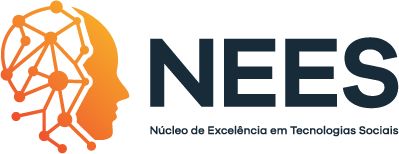 A Plataforma Normativas
O PROJETO -  METAS
Mapeamento e Gerenciamento de Processos de Manutenção dos Atos Normativos;
Especificação e Implantação do Portal Semântico;
Implantação da Plataforma Semântica e Democrática em todo o Brasil;
Publicação de um Manual de Boas Práticas para o Desenvolvimento de Atos Normativos.
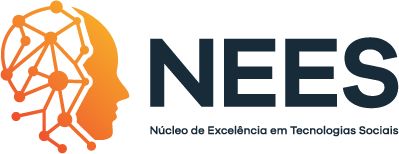 A Plataforma Normativas
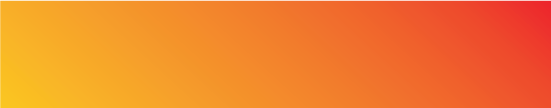 03
A Plataforma Normativas
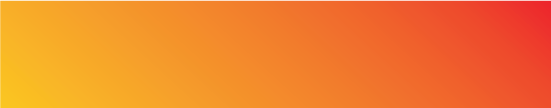 12
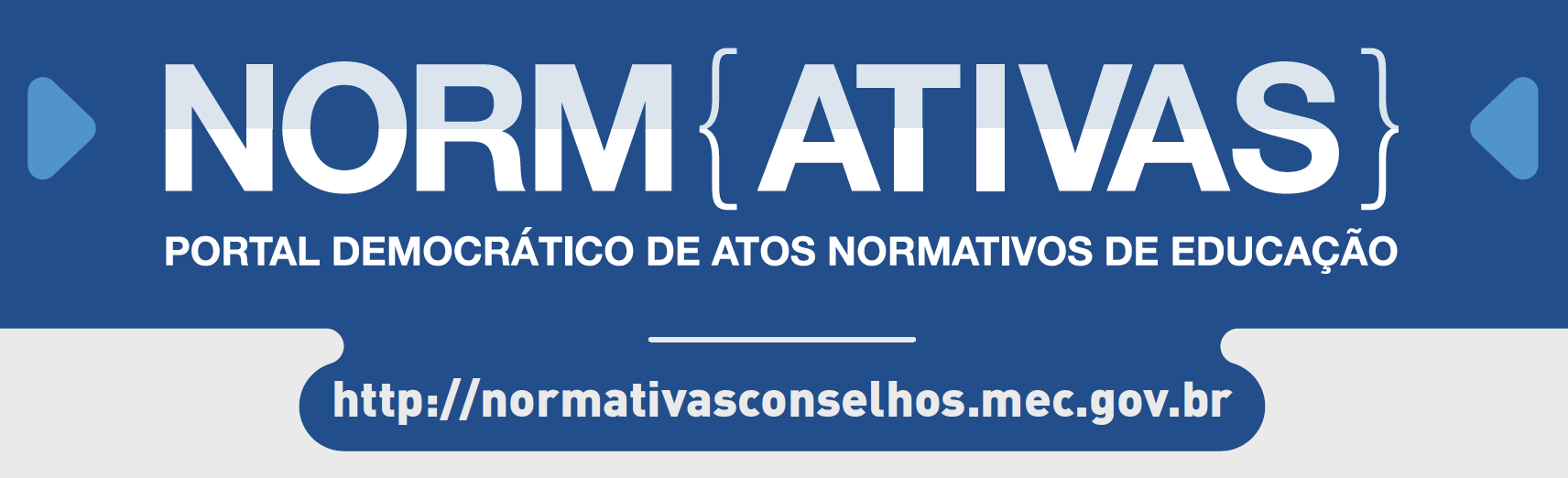 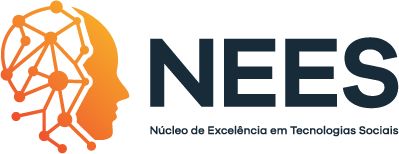 A Plataforma Normativas
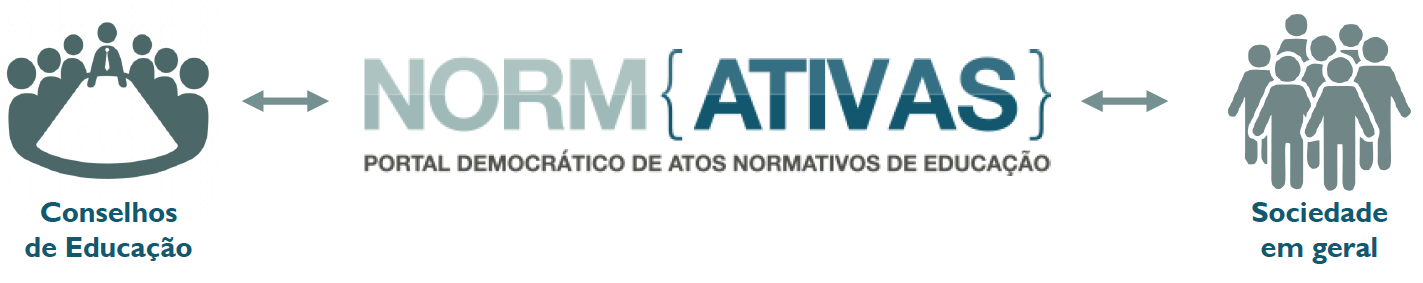 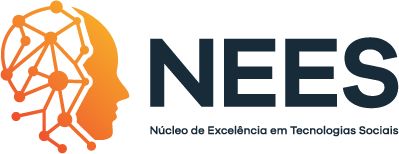 A Plataforma Normativas
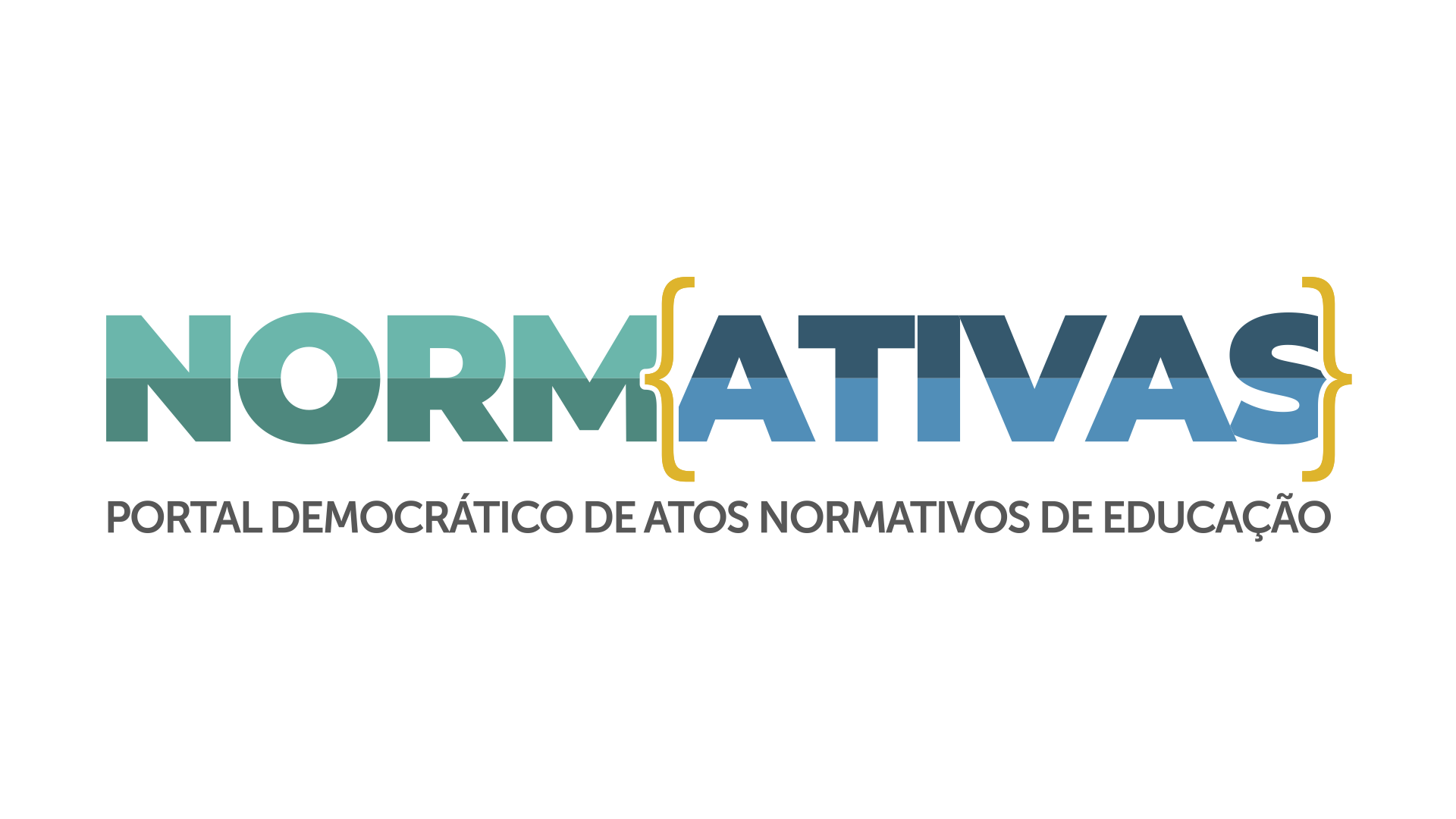 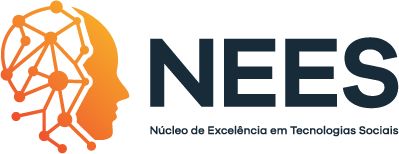 A Plataforma Normativas
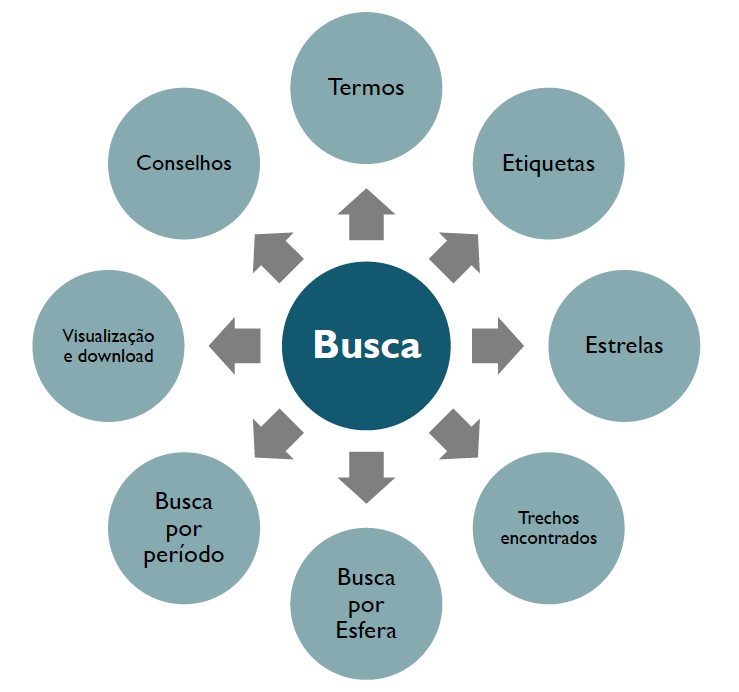 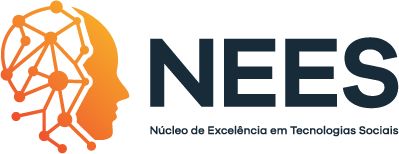 A Plataforma Normativas
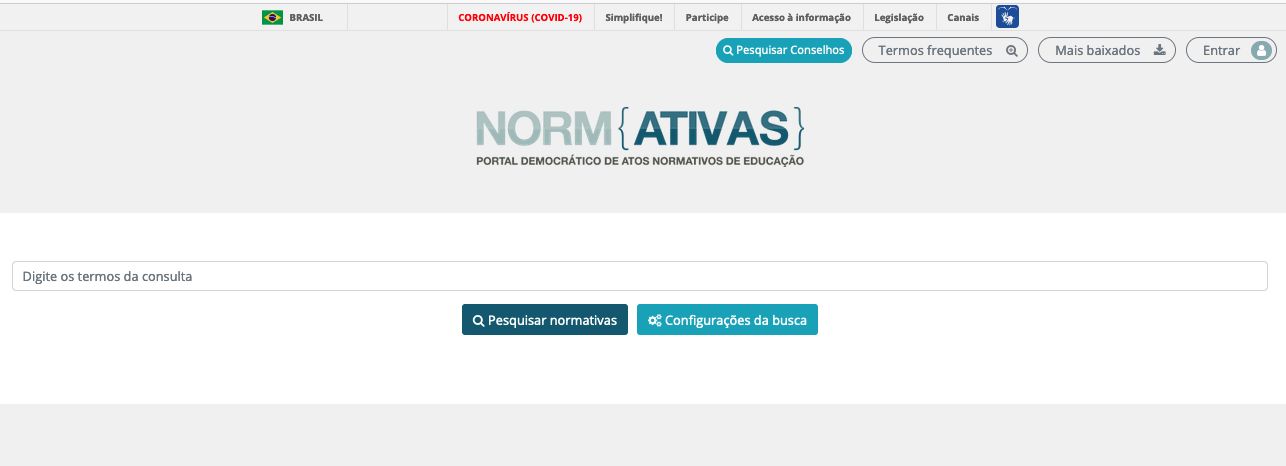 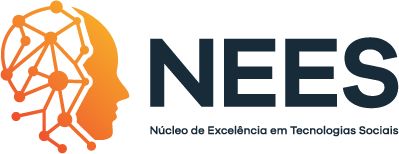 A Plataforma Normativas
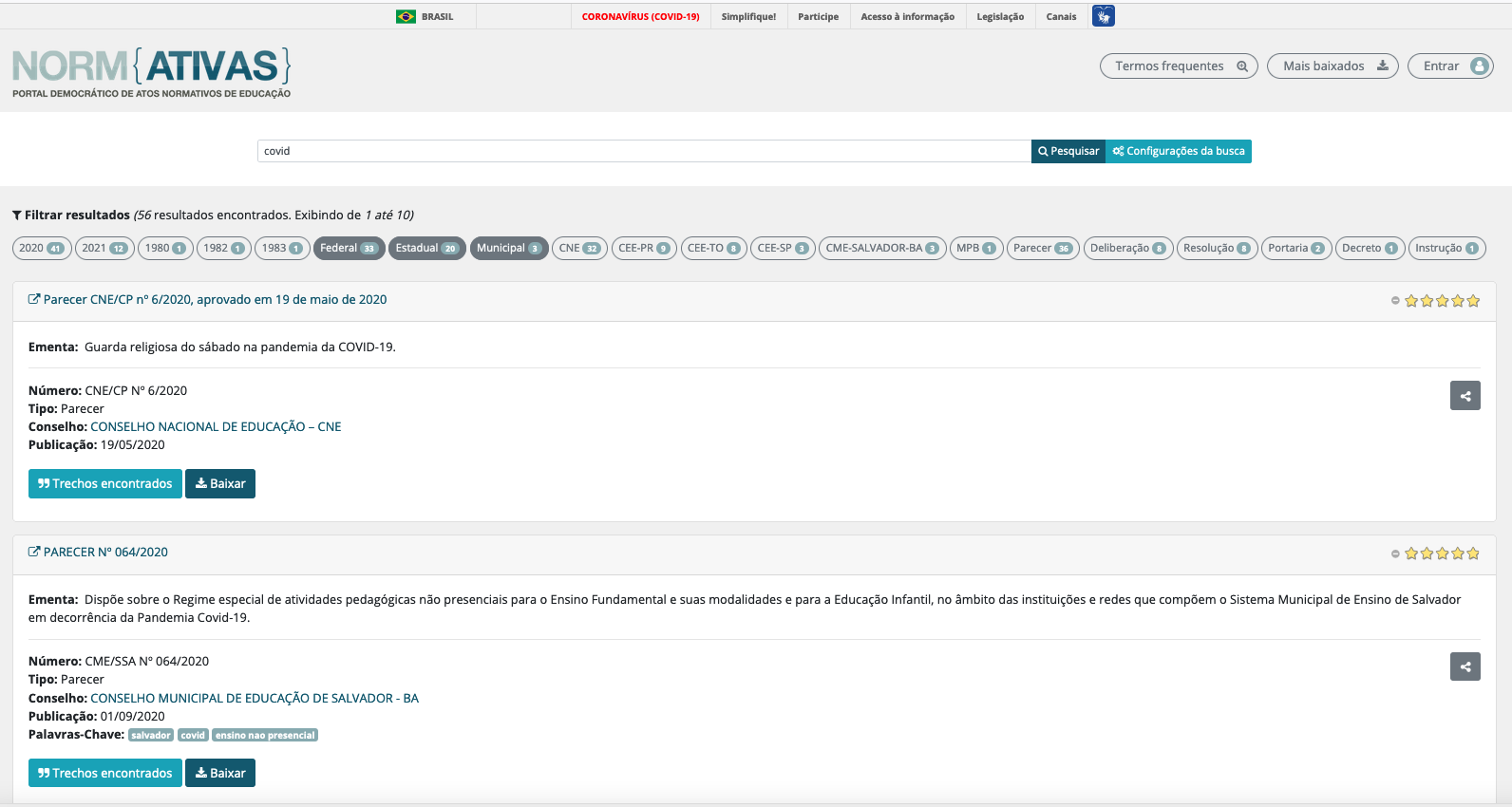 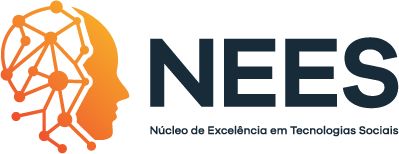 A Plataforma Normativas
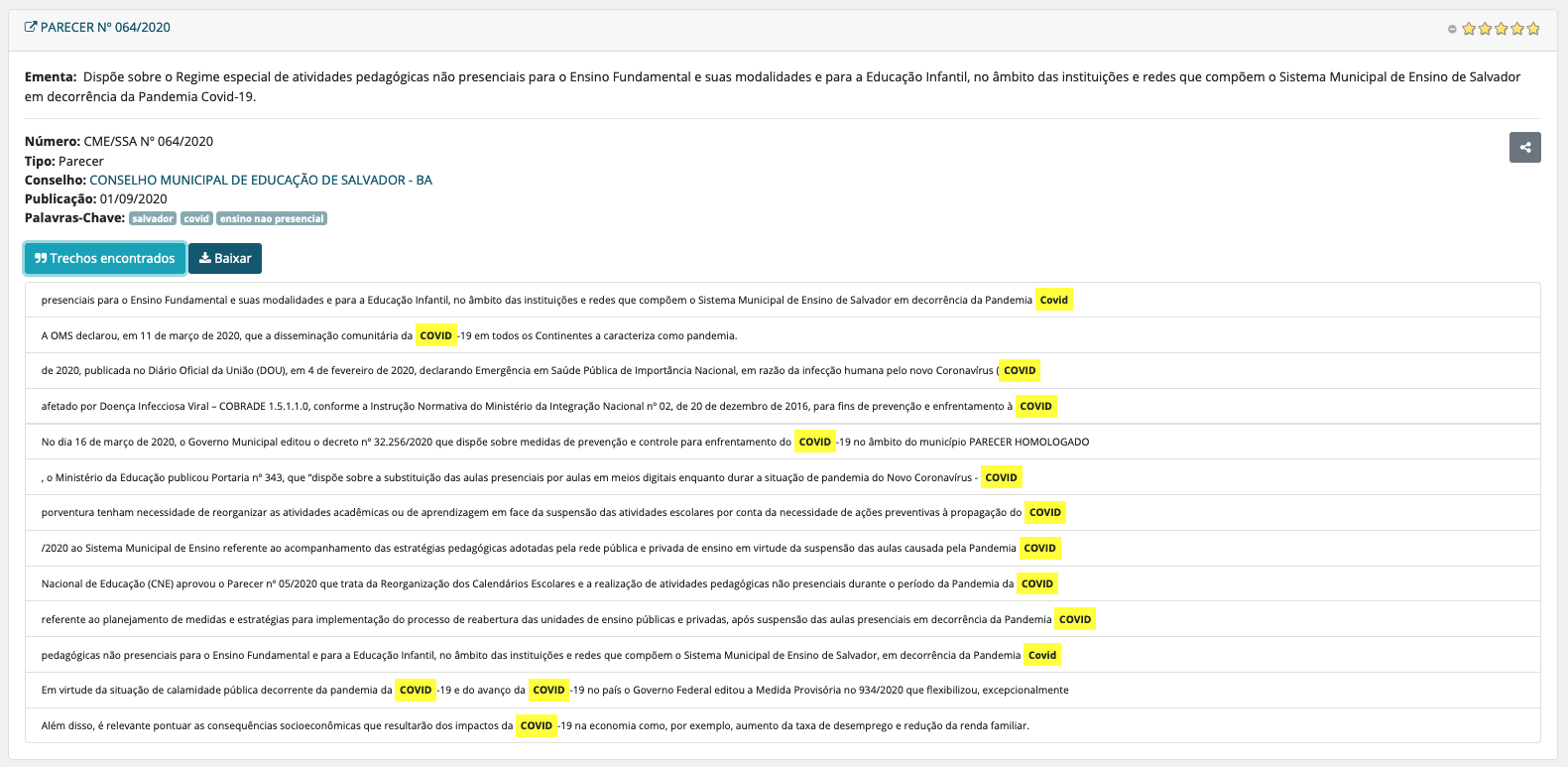 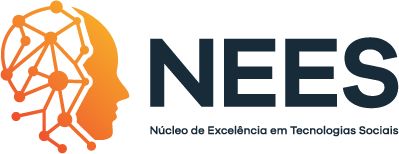 A Plataforma Normativas
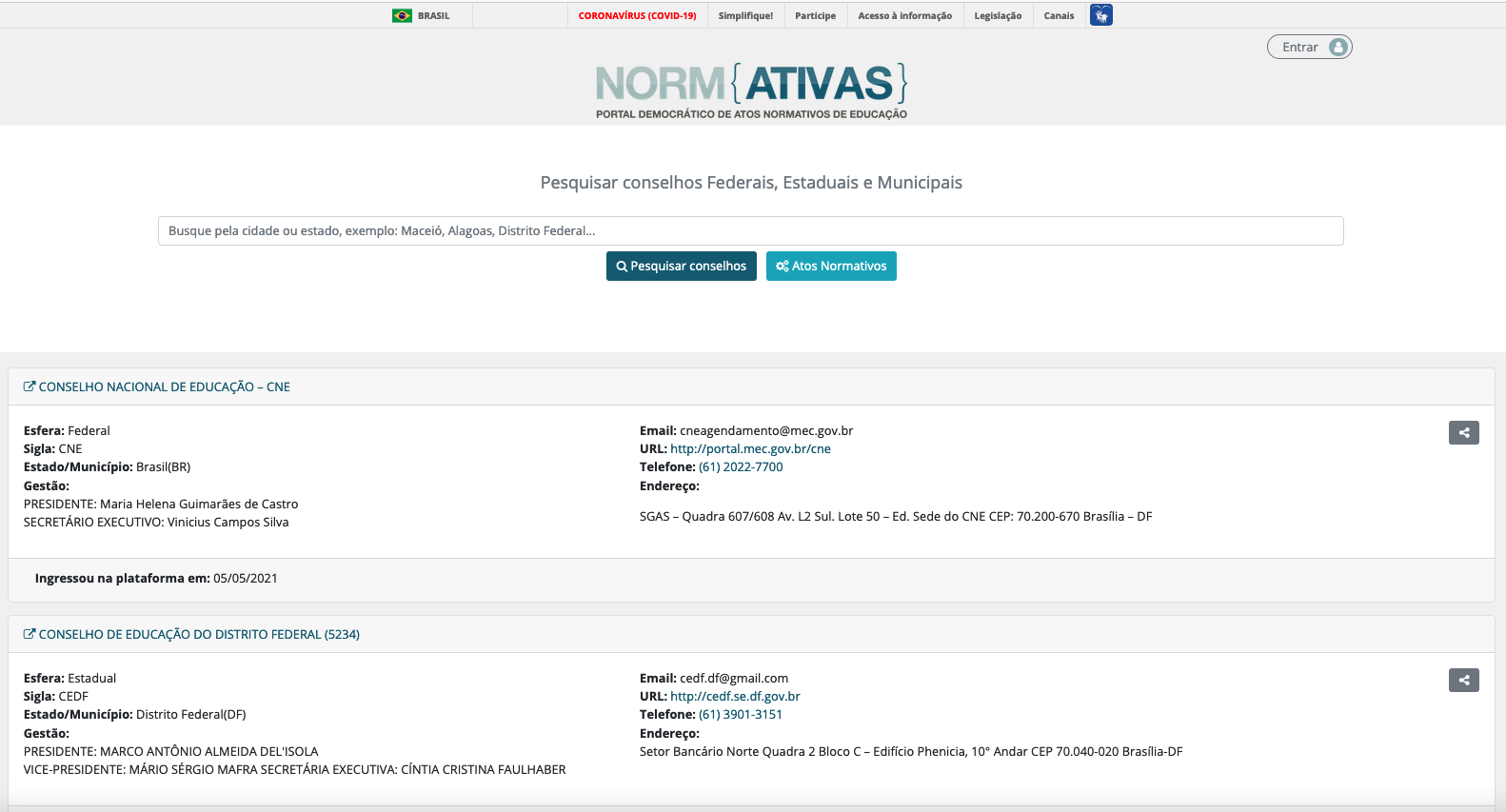 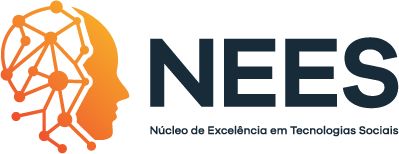 A Plataforma Normativas
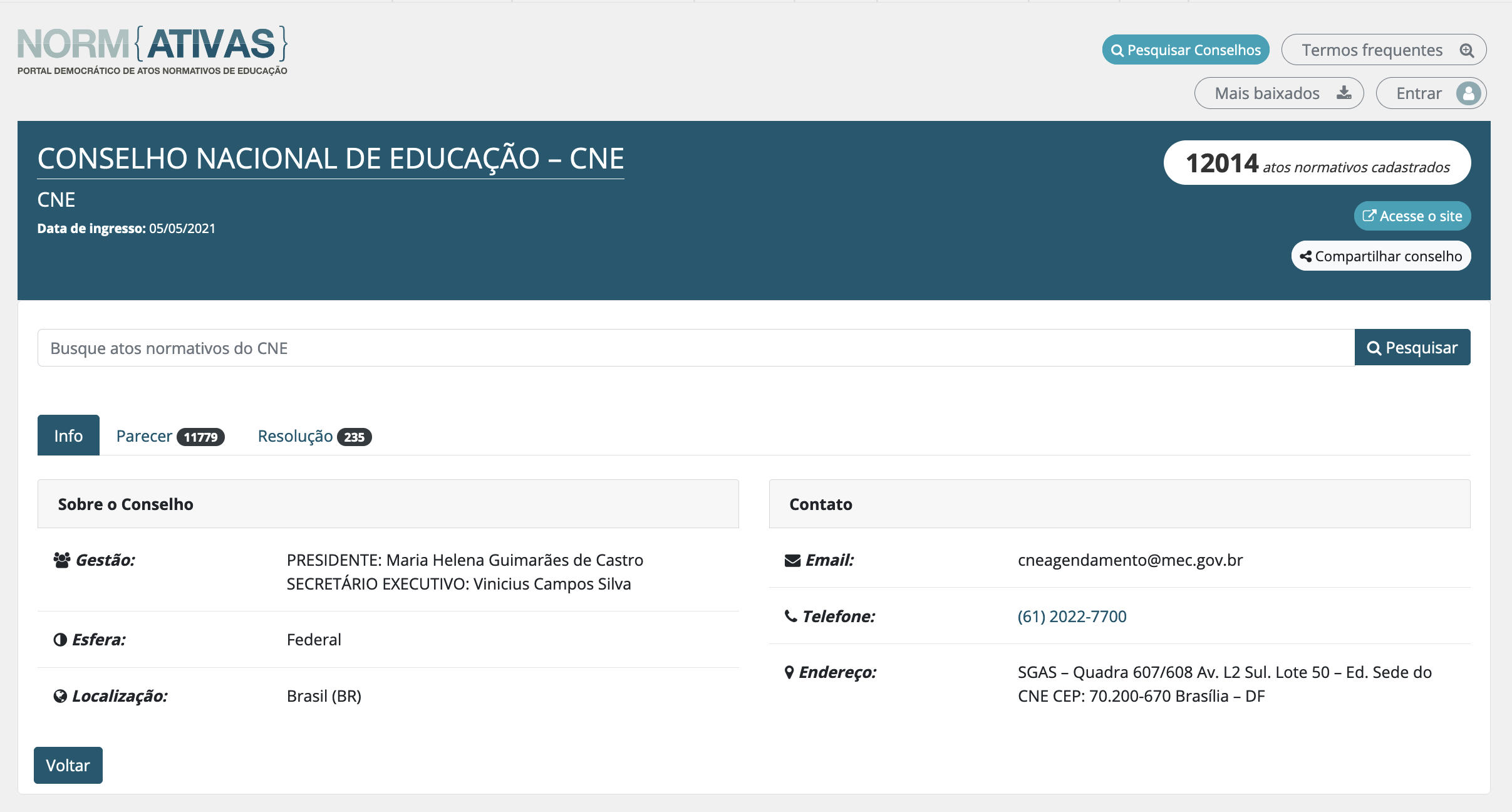 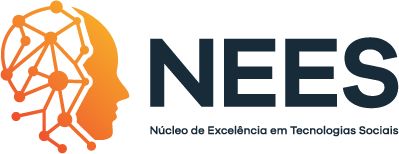 A Plataforma Normativas
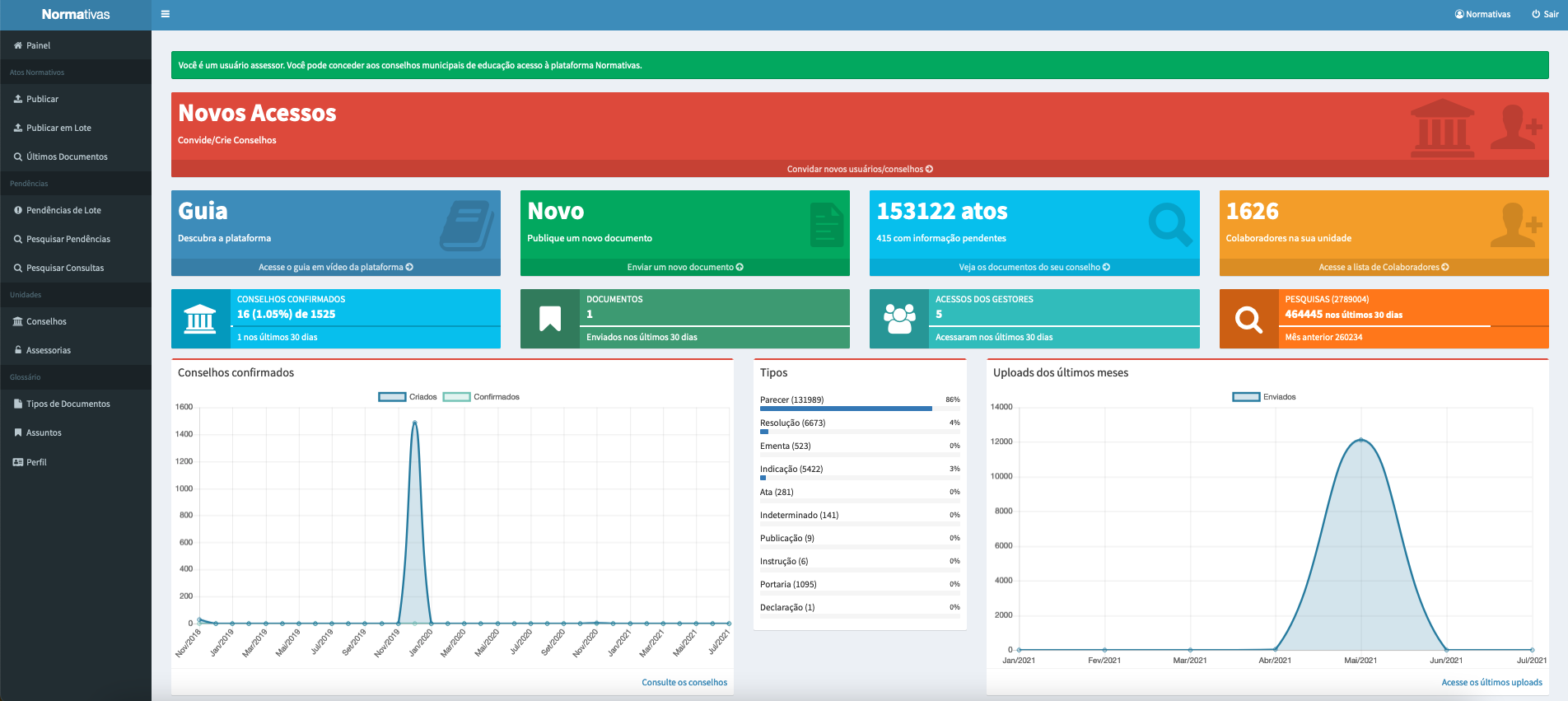 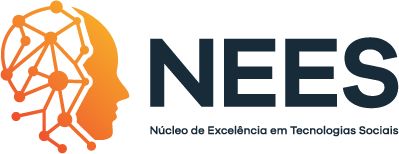 A Plataforma Normativas
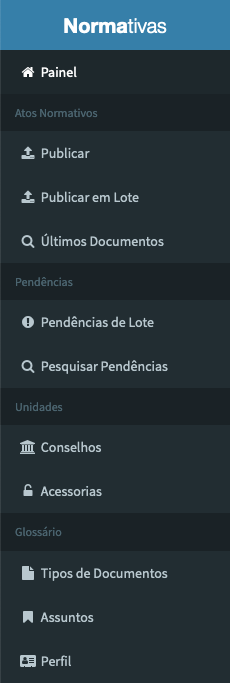 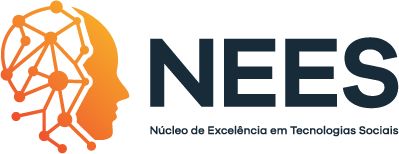 A Plataforma Normativas
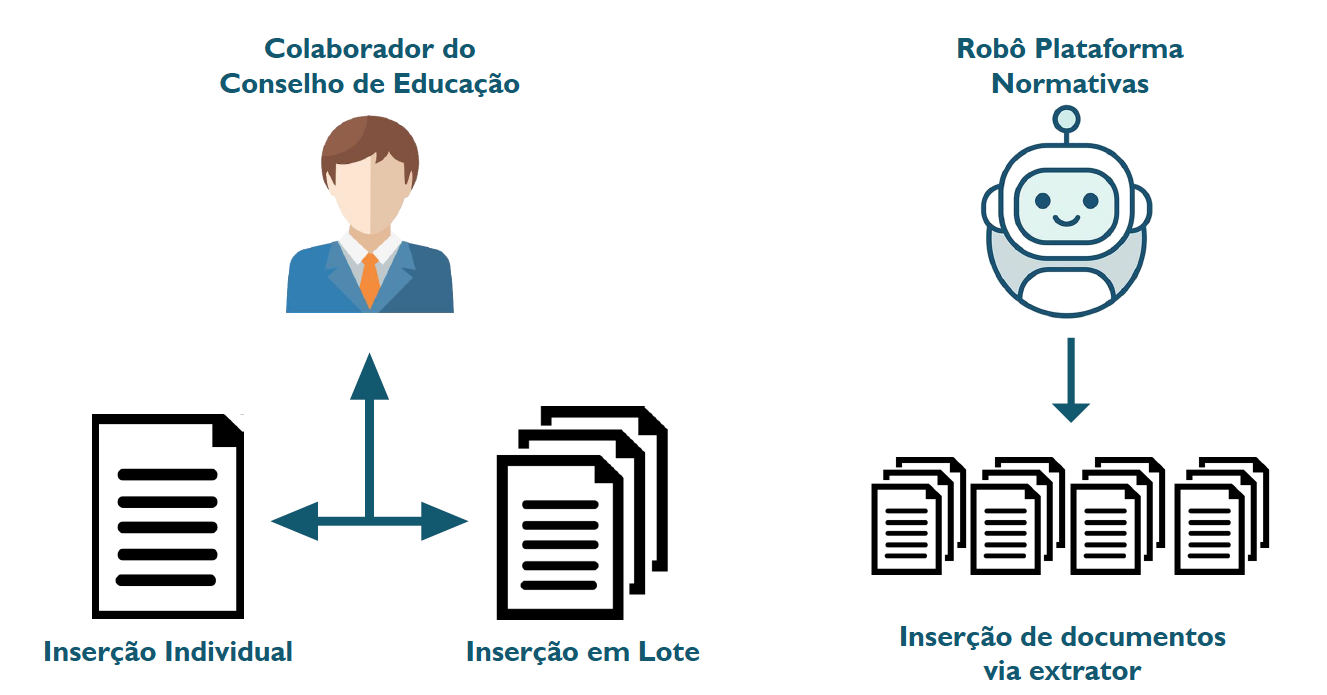 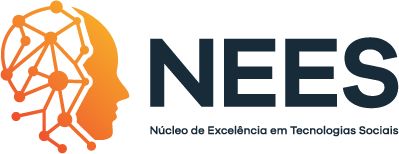 A Plataforma Normativas
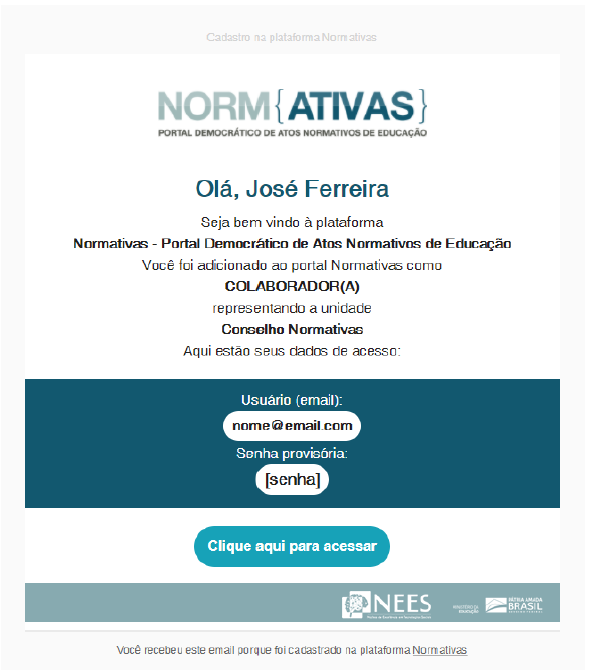 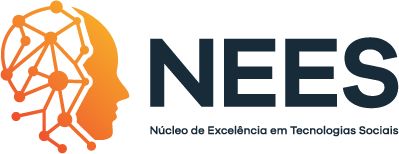 A Plataforma Normativas
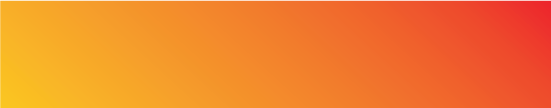 04
Os Resultados
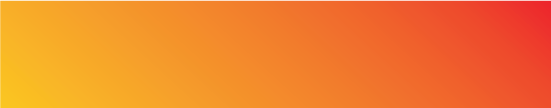 26
RESULTADOS
Gestão Eletrônica de Documentos (GED).
Otimização do processo de busca por atos normativos.
Gestão centralizada dos recursos de TDICs.
Área para cada conselho de educação ativo.
Engajamento dos conselhos estaduais e municipais.
Capacitação dos membros dos conselhos de educação.
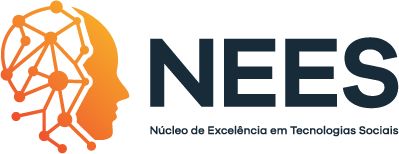 A Plataforma Normativas
RESULTADOS
1 Pesquisa de Percepção dos Usuários (Concluída)
1 Pesquisa de Percepção dos Usuários (Em Andamento)
1 Trabalho de Conclusão de Curso (Concluído)
2 Dissertações de Mestrado (Concluídas)
1 Dissertação de Mestrado (Em Andamento)
1 Tese de Doutorado (Em Andamento)
3 Registros de Software (Em Andamento)
2 Registros de Marca (Em Andamento)
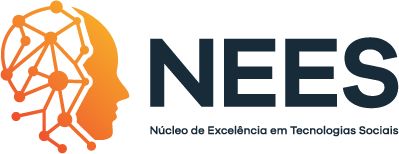 A Plataforma Normativas
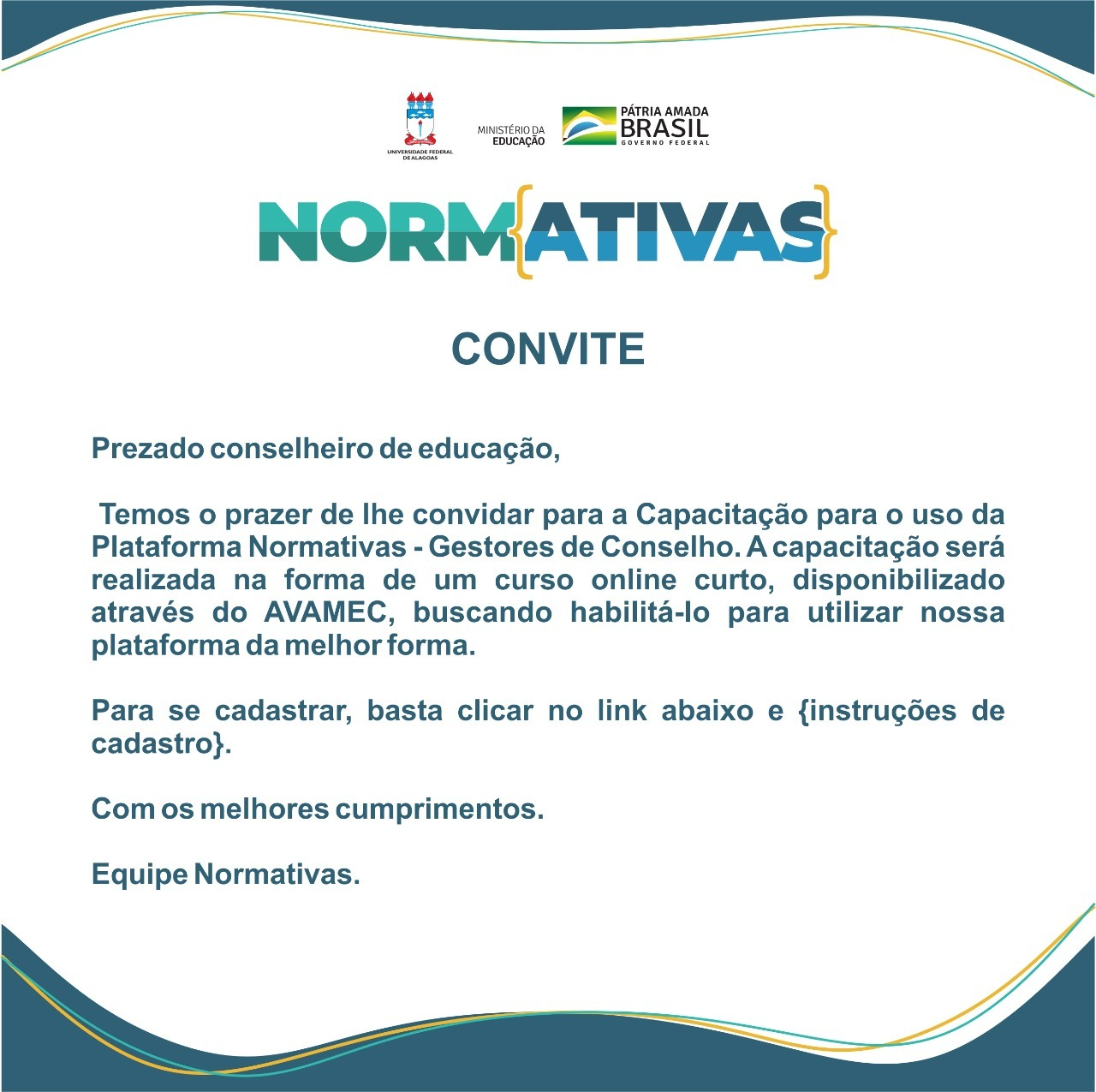 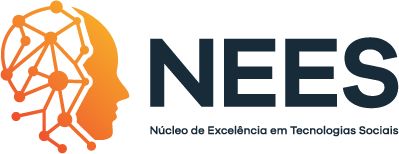 A Plataforma Normativas
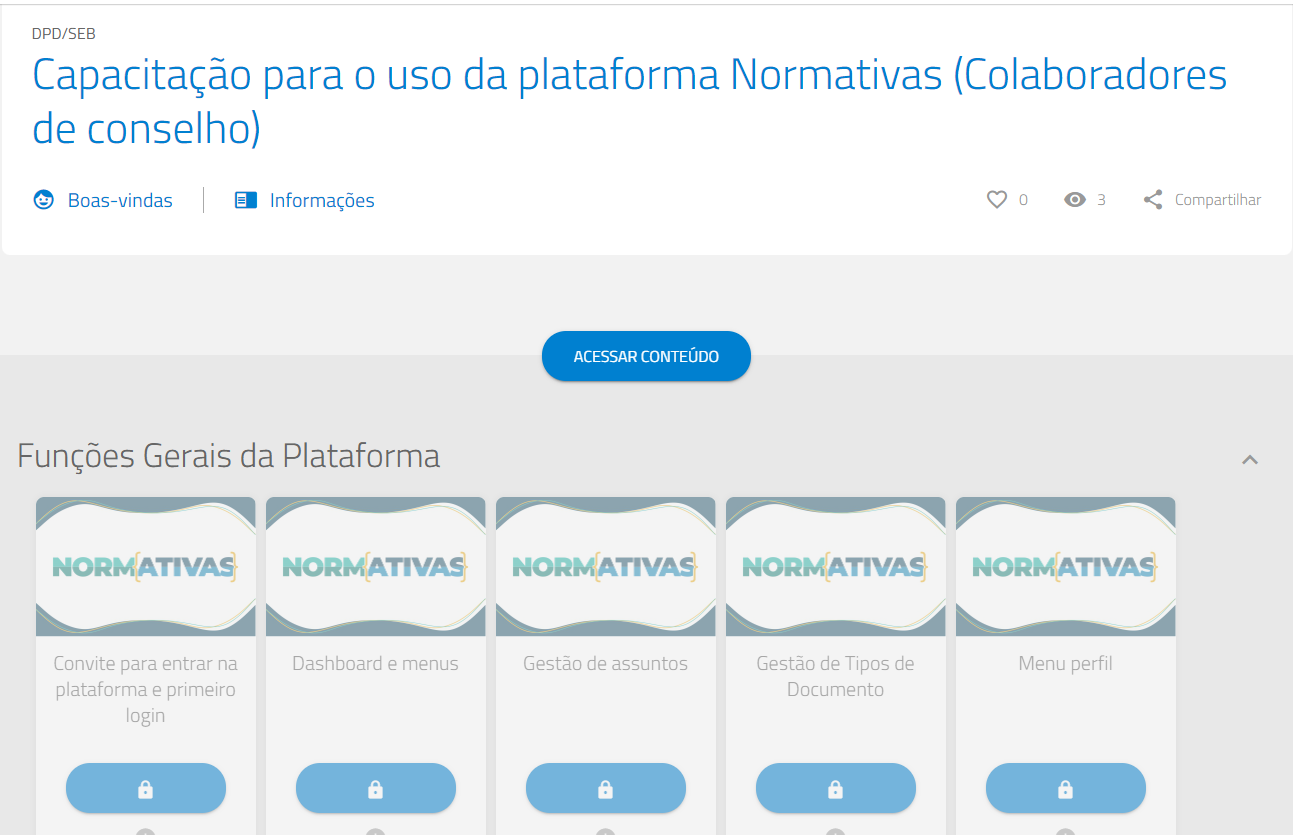 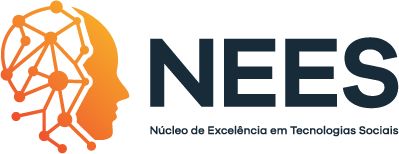 A Plataforma Normativas
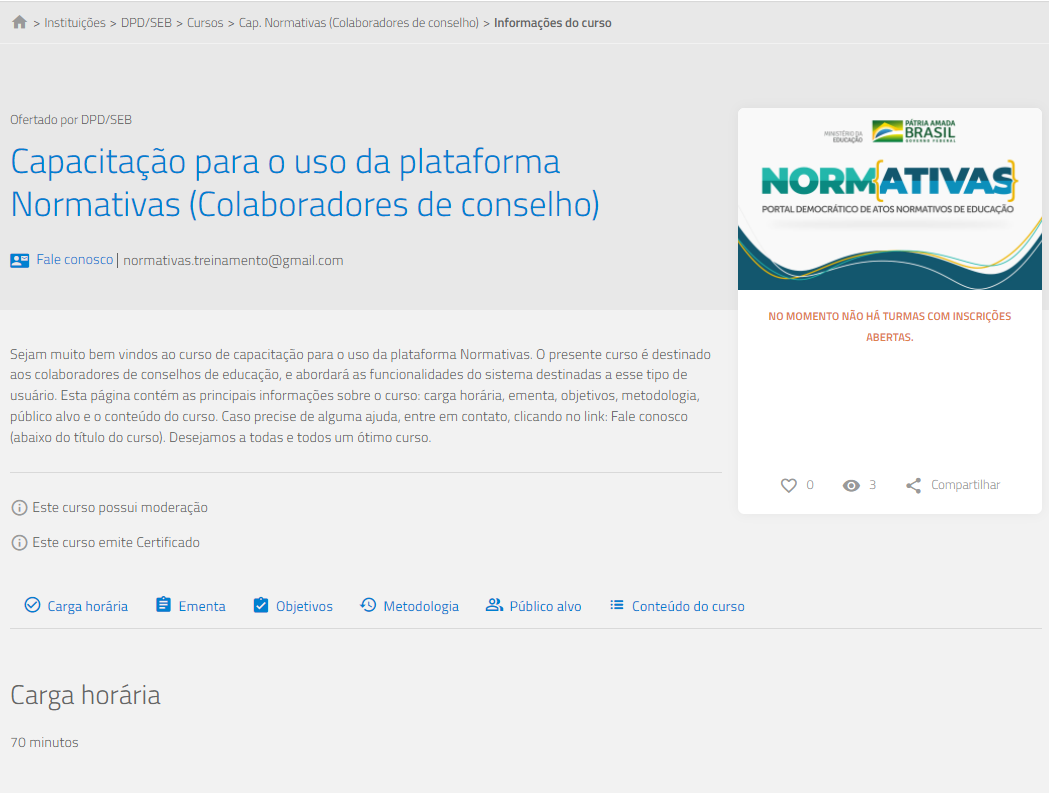 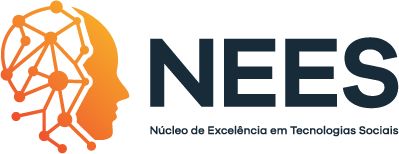 A Plataforma Normativas
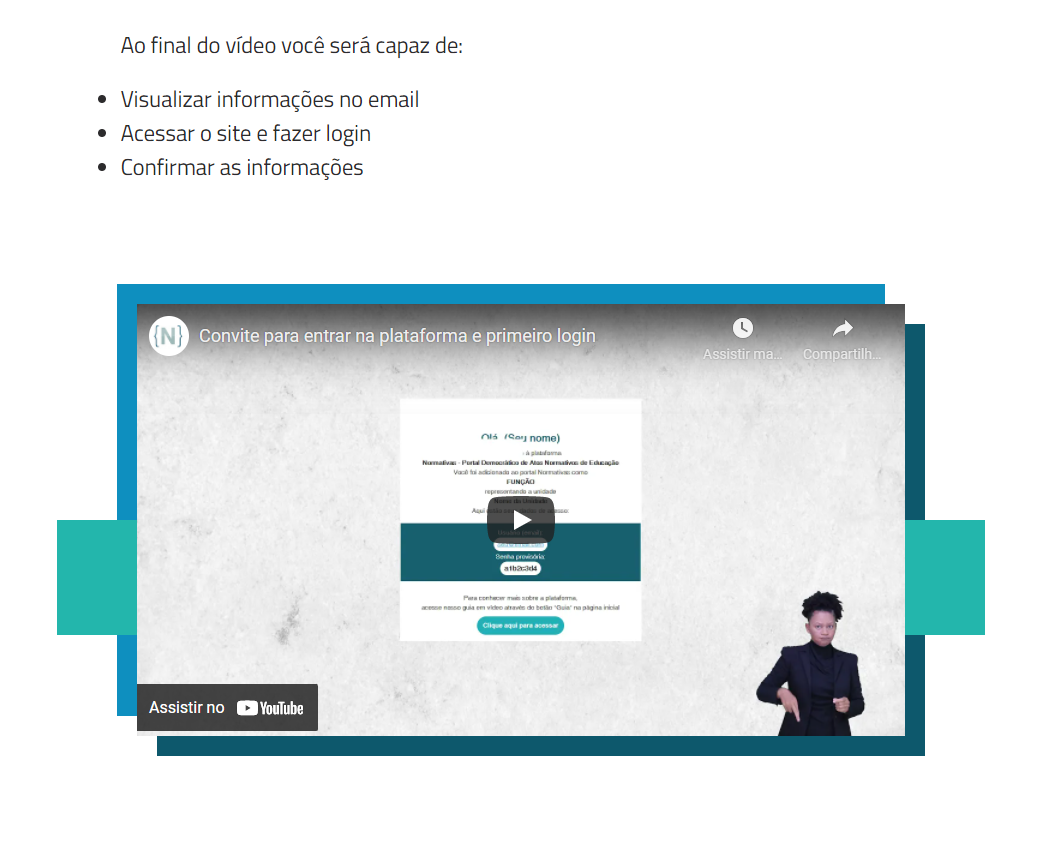 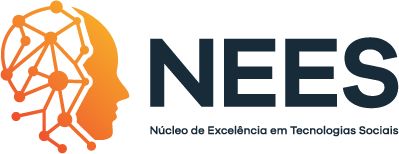 A Plataforma Normativas
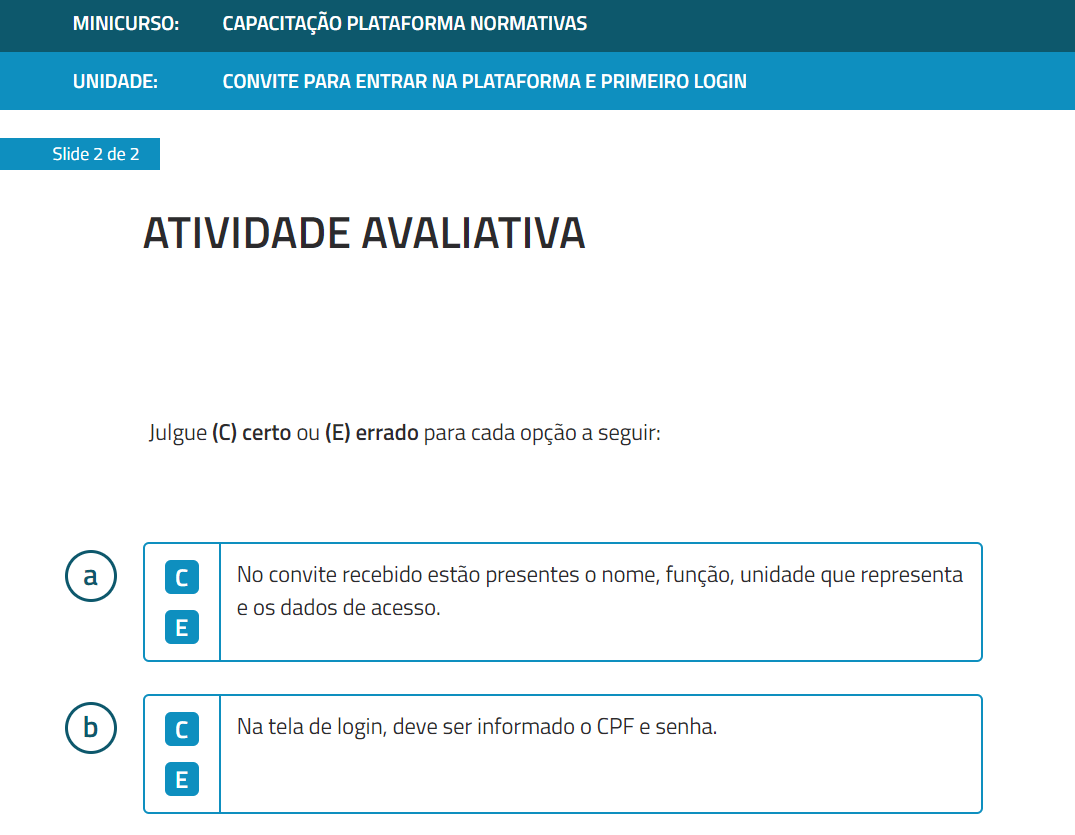 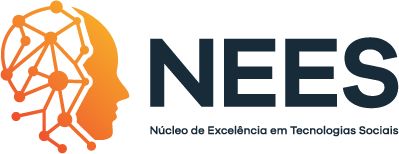 A Plataforma Normativas
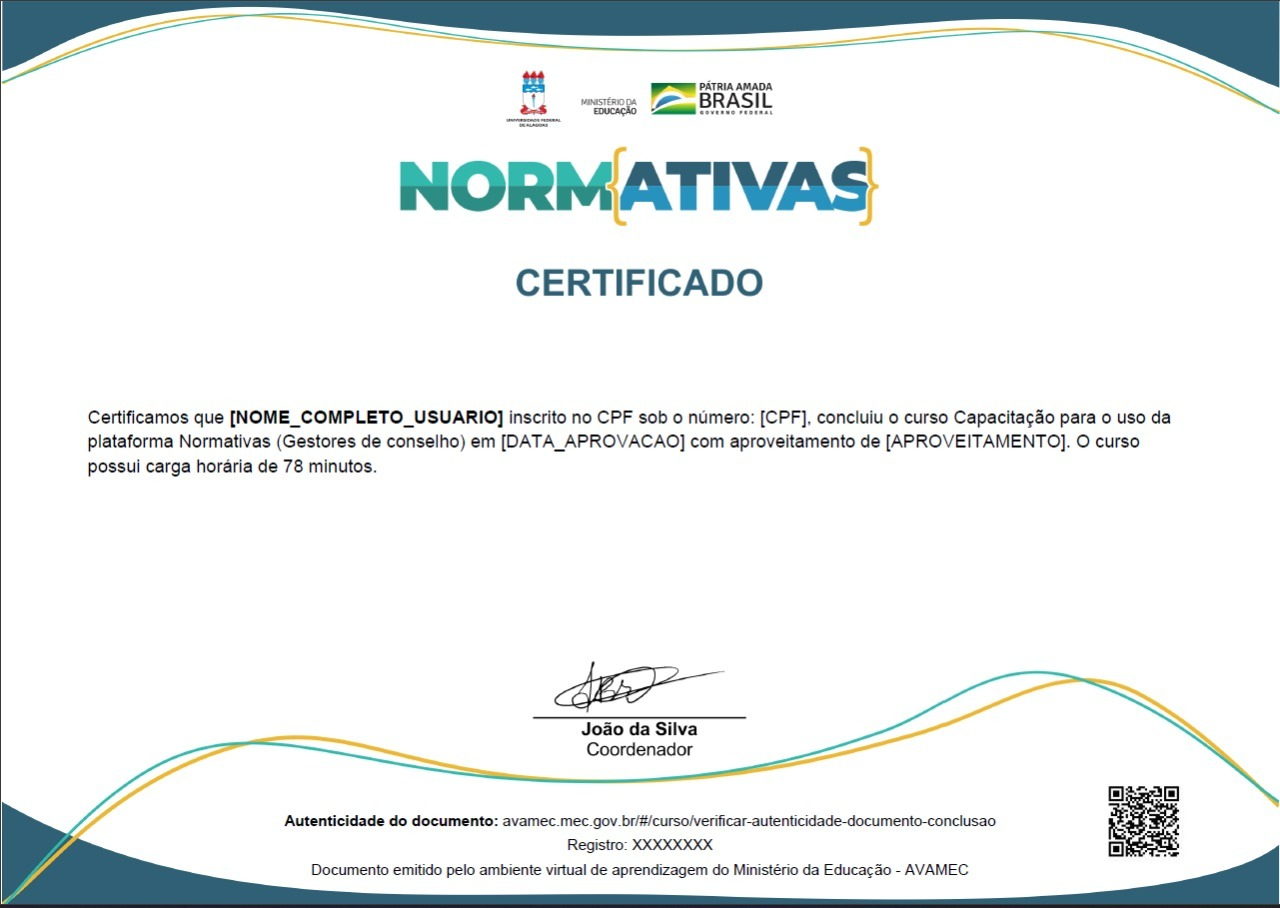 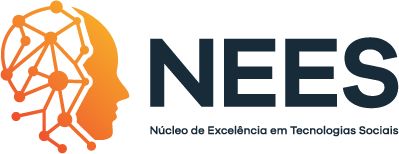 A Plataforma Normativas
PROJETO NORMATIVAS | RESULTADOS (ENGAJAMENTO)
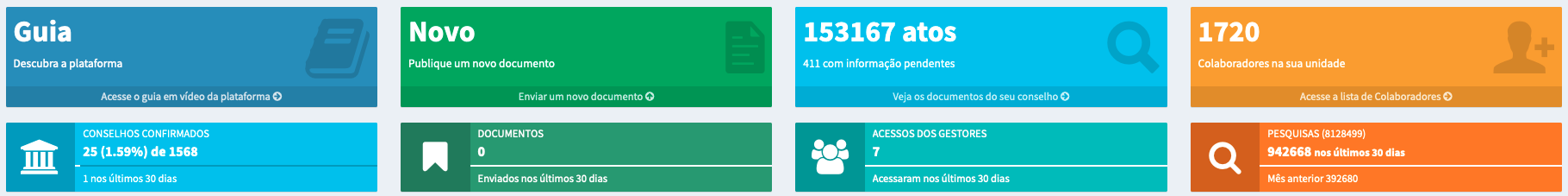 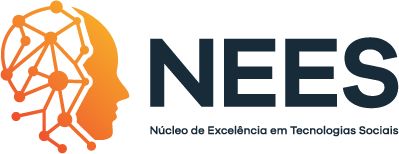 A Plataforma Normativas
PROJETO NORMATIVAS | RESULTADOS (ENGAJAMENTO)
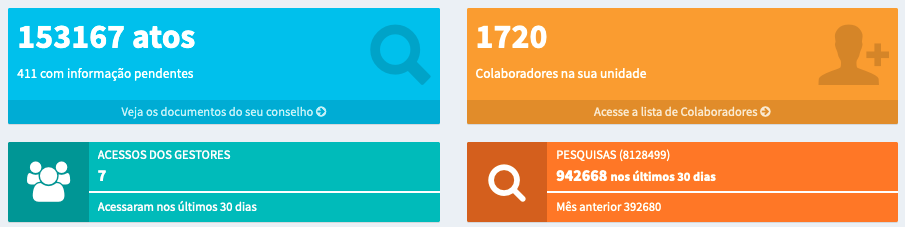 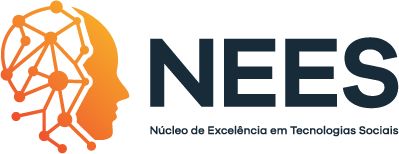 A Plataforma Normativas
PROJETO NORMATIVAS | LIMITAÇÕES E PERCEPÇÕES
Engajamento e treinamento personalizados de todos os conselhos de educação ativos (esferas: nacional, estadual e municipal) do país;
Consulta pública, com foco nos professores;
Interoperabilidade entre as diversas páginas de conselhos e a plataforma;
Monitoramento de políticas públicas educacionais:
Sustentação da plataforma de forma personalizada para os diversos conselhos de educação, baseado nas demandas específicas dos diversos representantes;
Recomendação e explicação de atos normativos orientada a metas do PNE.
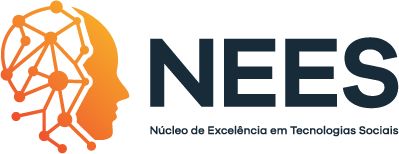 A Plataforma Normativas
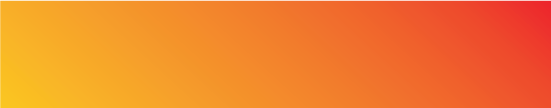 05
Os Próximos Passos
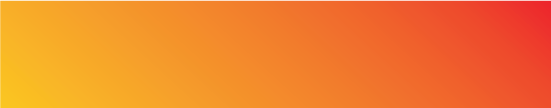 38
PRÓXIMOS PASSOS
Aprimoramento da Infraestrutura e Segurança dos Dados
Help Desk - Engajamento e treinamento personalizados para todos conselhos ativos do país.
Módulo de Crowdsourcing - Colaboração, via plataforma, entre os conselhos.
Módulo de Crowdvoting - Participação ativa da sociedade civil.
Módulo de padronização de fluxos e processos.
Módulo de Apoio à Gestão.
Módulo de Apoio à Tomada de Decisão.
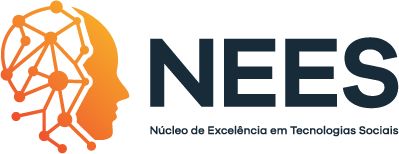 A Plataforma Normativas
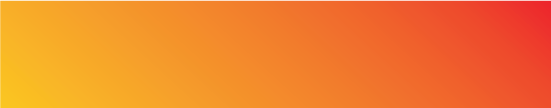 Obrigado!
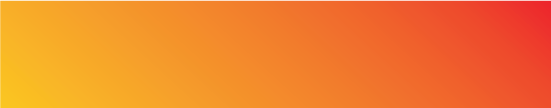 40
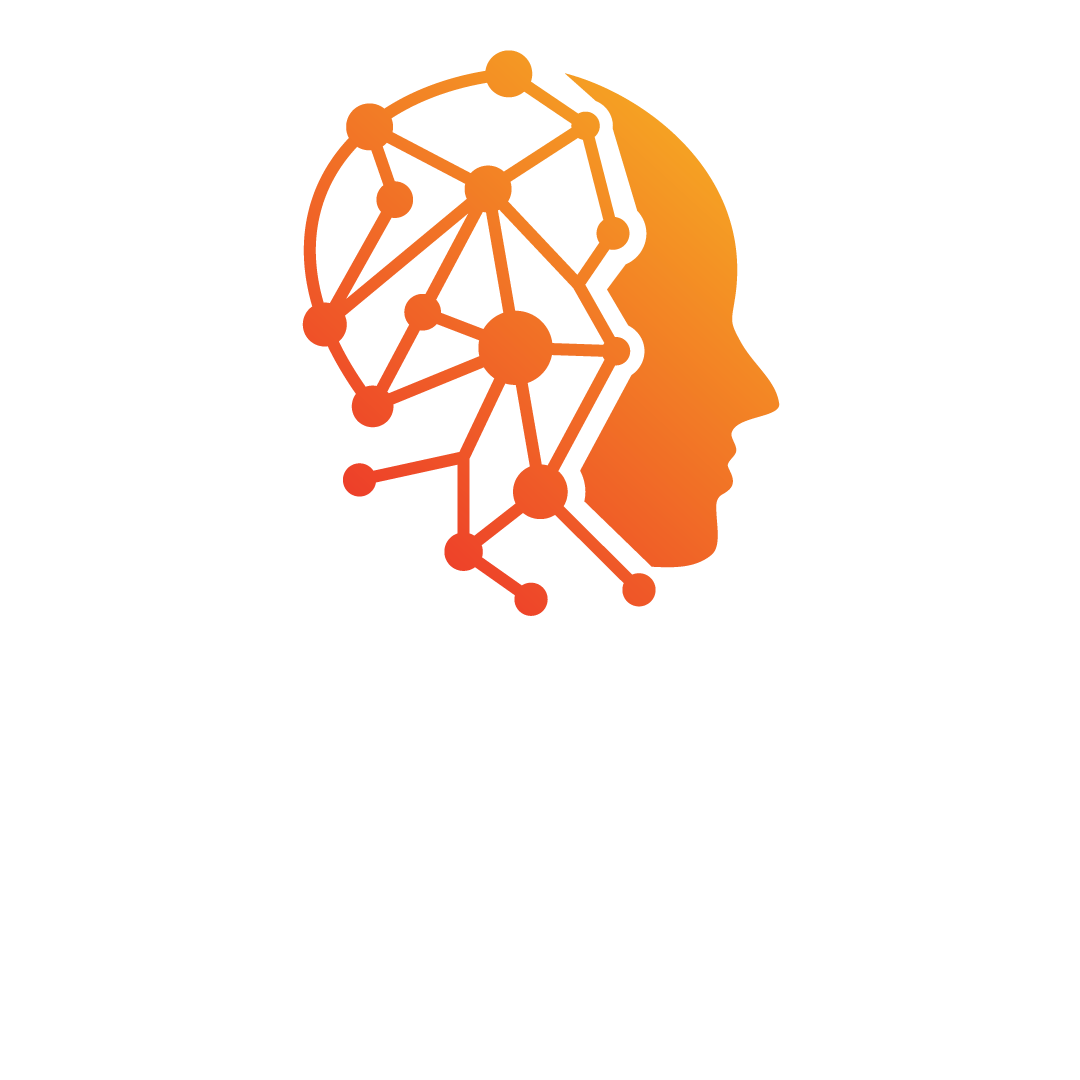